Підвищення      кваліфікації    педагогічних працівників
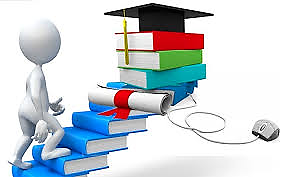 Нормативні документи:
Постанова Кабінету Міністрів України 21.08.2019 року № 800 «Деякі питання підвищення кваліфікації педагогічних і науково-педагогічних працівників
Постанова Кабінету Міністрів України від 27.12.2019 року № 1133 «Про внесення змін до Порядку підвищення кваліфікації педагогічних і науково-педагогічних працівників
Закон України «Про освіту» 2017 року
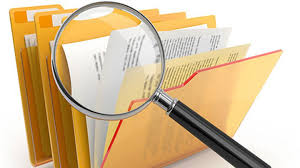 Закон України «Про повну загальну середню освіту» 16.01.2020 року
Лист МОНУ від 04.03.2020 № 1/9-141 «Щодо підвищення кваліфікації педагогічних працівників закладів загальної середньої освіти»
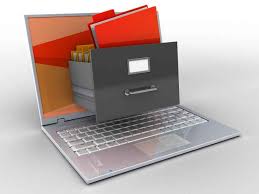 Педагогічний працівник зобов’язаний 
постійно 
підвищувати свою кваліфікацію
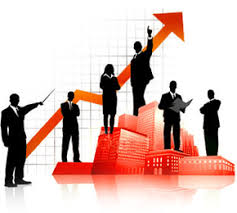 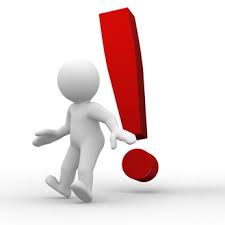 Закон ст.54 /  Постанова № 800 – п.2 / Лист МОНУ № 1/9-141 - с.2
МЕТА підвищення кваліфікації:
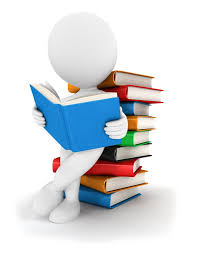 Професійний розвиток
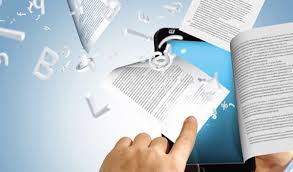 Забезпечення якості освіти
Постанова № 800 – п.3
ФОРМИ  підвищення кваліфікації:
Інституційна:
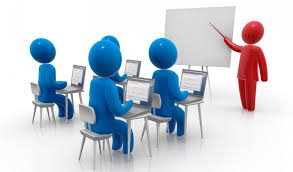 Очна (денна, вечірня)
Заочна
Дистанційна
Мережева
Дуальна
На робочому місці
Постанова № 800 – п.6 / Лист МОНУ № 1/9-141 - с.2
ВИДИ підвищення кваліфікації:
Навчання за програмою підвищення кваліфікації
У тому числі участь у семінарах, практикумах, тренінгах, вебінарах, майстер-класах …
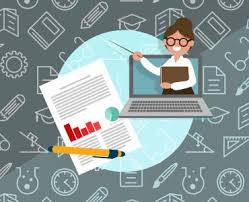 Стажування
Постанова № 800 – п.6 / Лист МОНУ № 1/9-141 - с.2
НАПРЯМИ підвищення кваліфікації:
розвиток професійних компетентностей (знання навчального предмета, фахових методик, технологій);
формування у здобувачів освіти спільних для ключових компетентностей вмінь, визначених частиною першою статті 12 Закону України «Про освіту»;
психолого-фізіологічні особливості здобувачів освіти певного віку, основи андрагогіки;
створення безпечного та інклюзивного освітнього середовища, особливості (специфіка) інклюзивного навчання, забезпечення додаткової підтримки в освітньому процесі дітей з особливими освітніми потребами (до таких дітей, зокрема, можуть бути віднесені діти з інвалідністю, обдаровані діти, діти з національних меншин, діти, які не встигають опанувати навчальну програму з різних причин тощо);
використання інформаційно-комунікативних та цифрових технологій в освітньому процесі, включаючи електронне навчання, інформаційну та кібернетичну безпеку;
мовленнєва, цифрова, комунікаційна, інклюзивна, емоційно-етична компетентність;
розвиток управлінської компетентності (для керівників закладів освіти та їх заступників) тощо.
Постанова № 800 – п.15 / Лист МОНУ № 1/9-141 - с.3
Професійних (фахових і загальних) компетентностей
Вільно обирати 
тему (напрям) 
підвищення кваліфікації
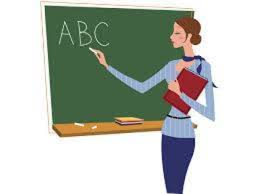 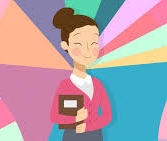 Має право
удосконалення
Педагогічної майстерності
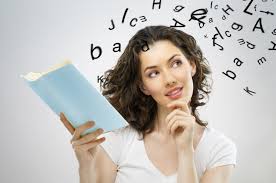 Лист МОНУ № 1/9-141 - с.2
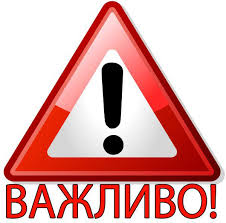 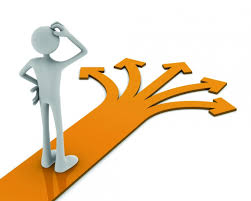 Чітко розуміти з яких питань Ви потребуєте підвищення кваліфікації
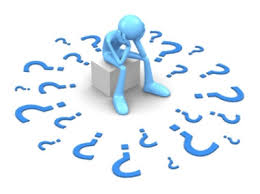 Робити усвідомлений вибір
Лист МОНУ № 1/9-141 - с.3-4
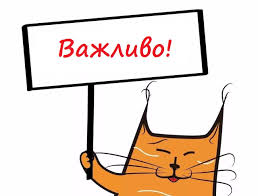 Підвищення кваліфікації
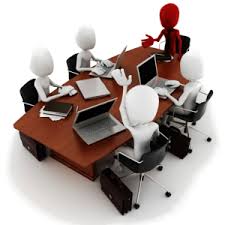 Форми і види підвищення кваліфікації
Набуття нових компетентностей
Та / Або вдосконалення набутих компетентностей у межах професійної діяльності або галузі знань
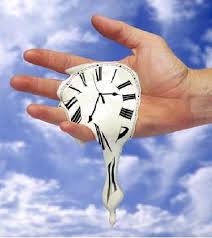 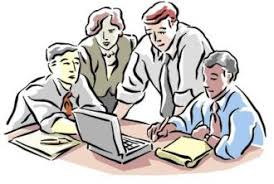 Суб’єкт надання освітніх послуг з підвищення кваліфікації:
Підвищення кваліфікації
Форми
Види
заклад освіти (його структурний підрозділ)
Напрями
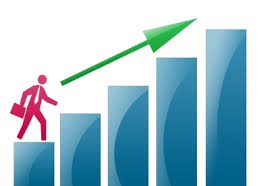 наукова установа
самостійно обирає
Суб’єктів
інша юридична чи фізична особа
Закон с. 59 /  Постанова № 800 – п.7, 9 / Лист МОНУ № 1/9-141 - с.4
Суб’єкти надання освітніх послуг 
з підвищення кваліфікації
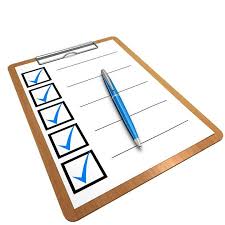 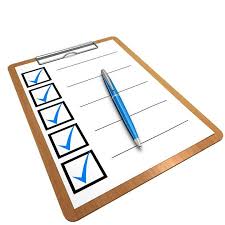 Перелік (список) суб’єків відсутній
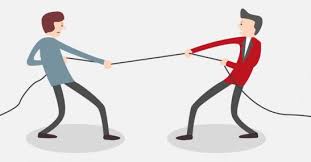 Конкурувати на рівніх засадах
Пропонувати якісні умови підвищення кваліфікації
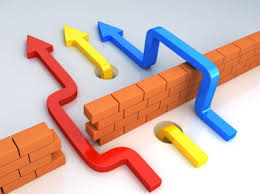 Ґрунтуючись на реальних потребах і запитах
Лист МОНУ № 1/9-141 - с.5
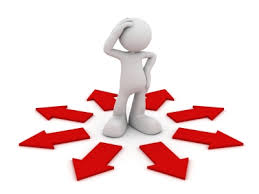 Суб’єкт
Суб’єкт
Суб’єкт
Суб’єкт
Суб’єкт
Суб’єкт
Суб’єкт
Суб’єкт
Суб’єкти підвищення кваліфікації:
Фізичні, юридичні особи, фізична особа-підприємець
Заклад 
освіти
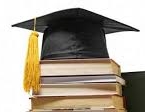 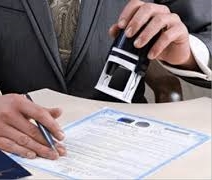 Провадить освітню діяльність у сфері підвищення кваліфікації
Ліцензія на підвищення кваліфікації
або
Відсутній статус «заклад освіти» = відсутня ліцензія = відсутня акредитована освітня програма
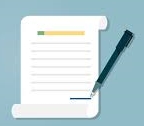 Акредитована освітня програма
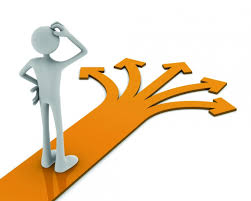 Лист МОНУ № 1/9-141 - с.4
підвищувати кваліфікацію в комунальному закладі післядипломної освіти,
Кожному педагогічному працівникові гарантується право
розташованому  на території відповідної області (за місцем проживання такого педагогічного працівника)
Визначена додаткова гарантія ніяким чином 
не заперечує загального права вільно обирати суб’єкта підвищення кваліфікації
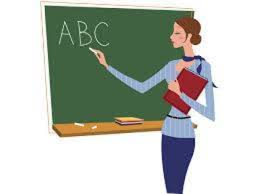 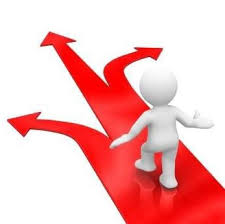 Закон України про ПЗСО    ст.51 ч.1 / Лист МОНУ № 1/9-141 - с.5
Суб’єкт підвищення кваліфікації
Фізичні, юридичні особи, фізична особа-підприємець
КВЕД
- код економічного виду діяльності
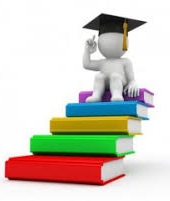 85.59 – Інші види освіти
85.60 – Допоміжна діяльність у 												сфері освіти
Єдиний державний реєстр юридичних осіб, фізичних осіб-підприємців та громадських формувань (ЄДР)
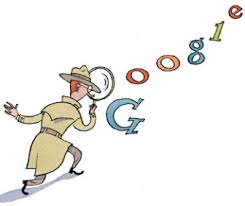 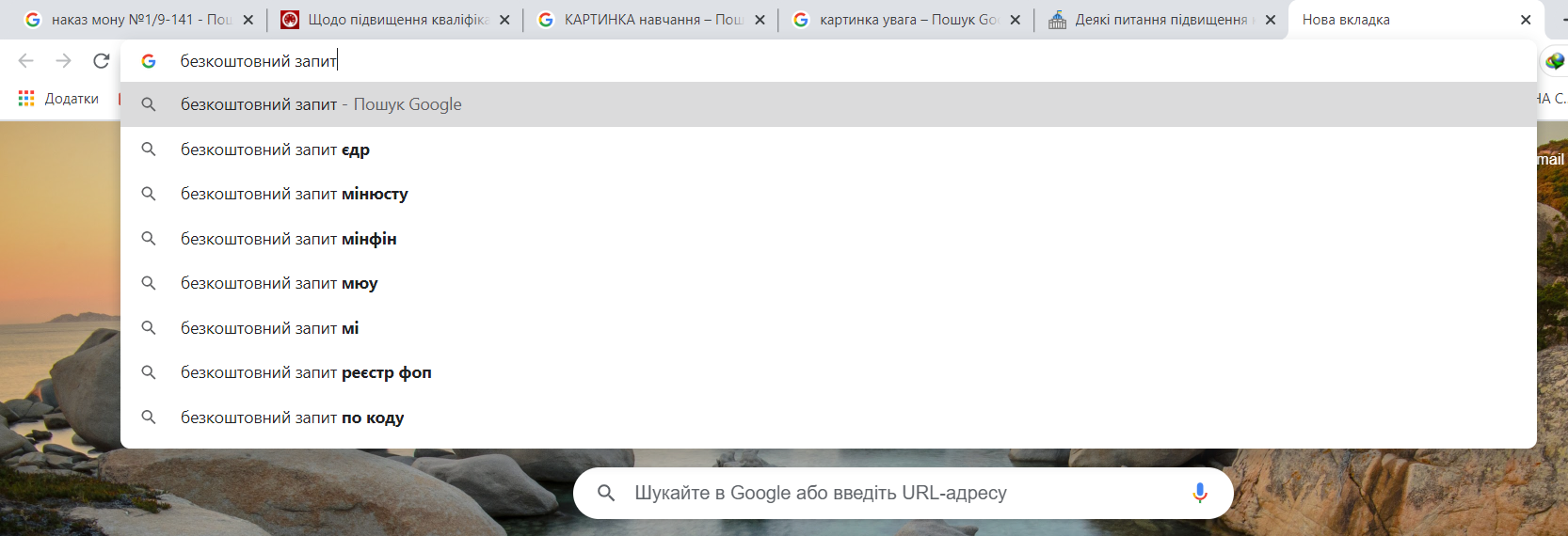 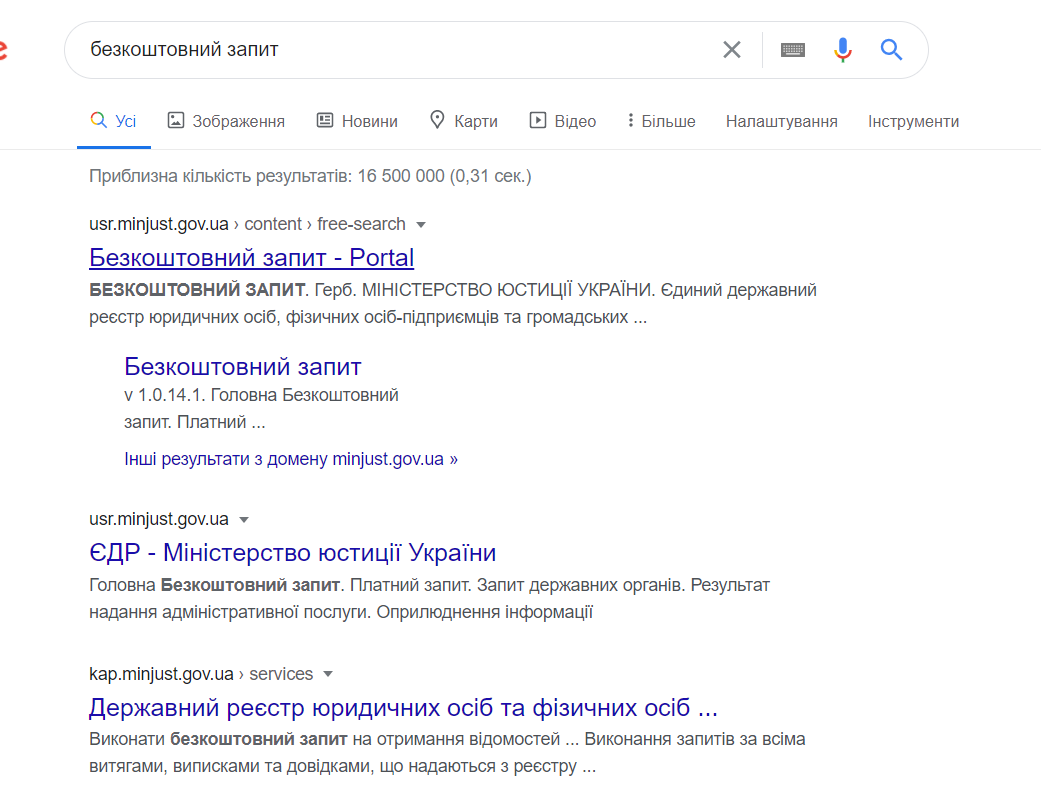 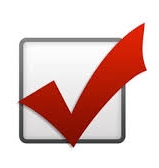 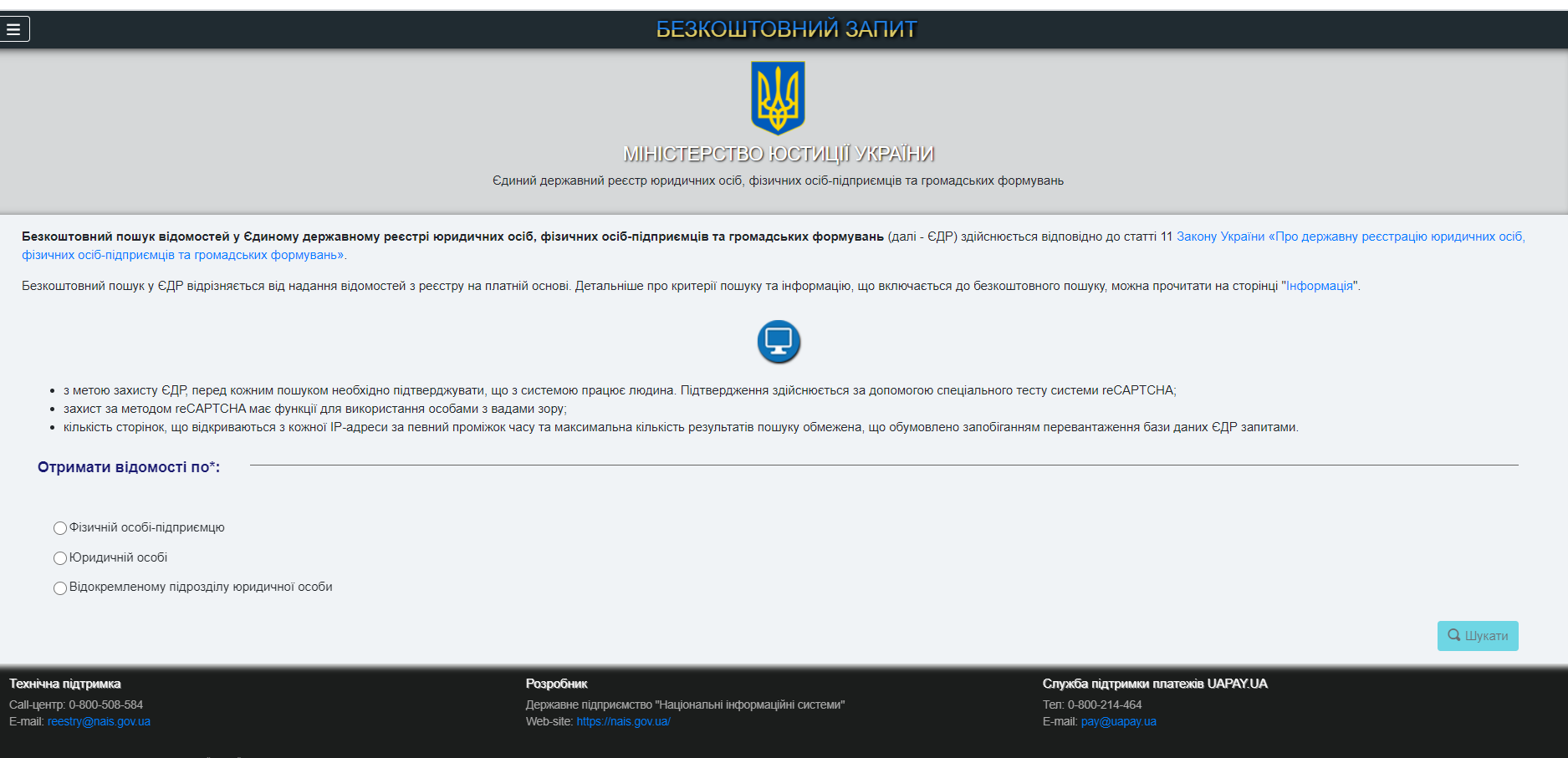 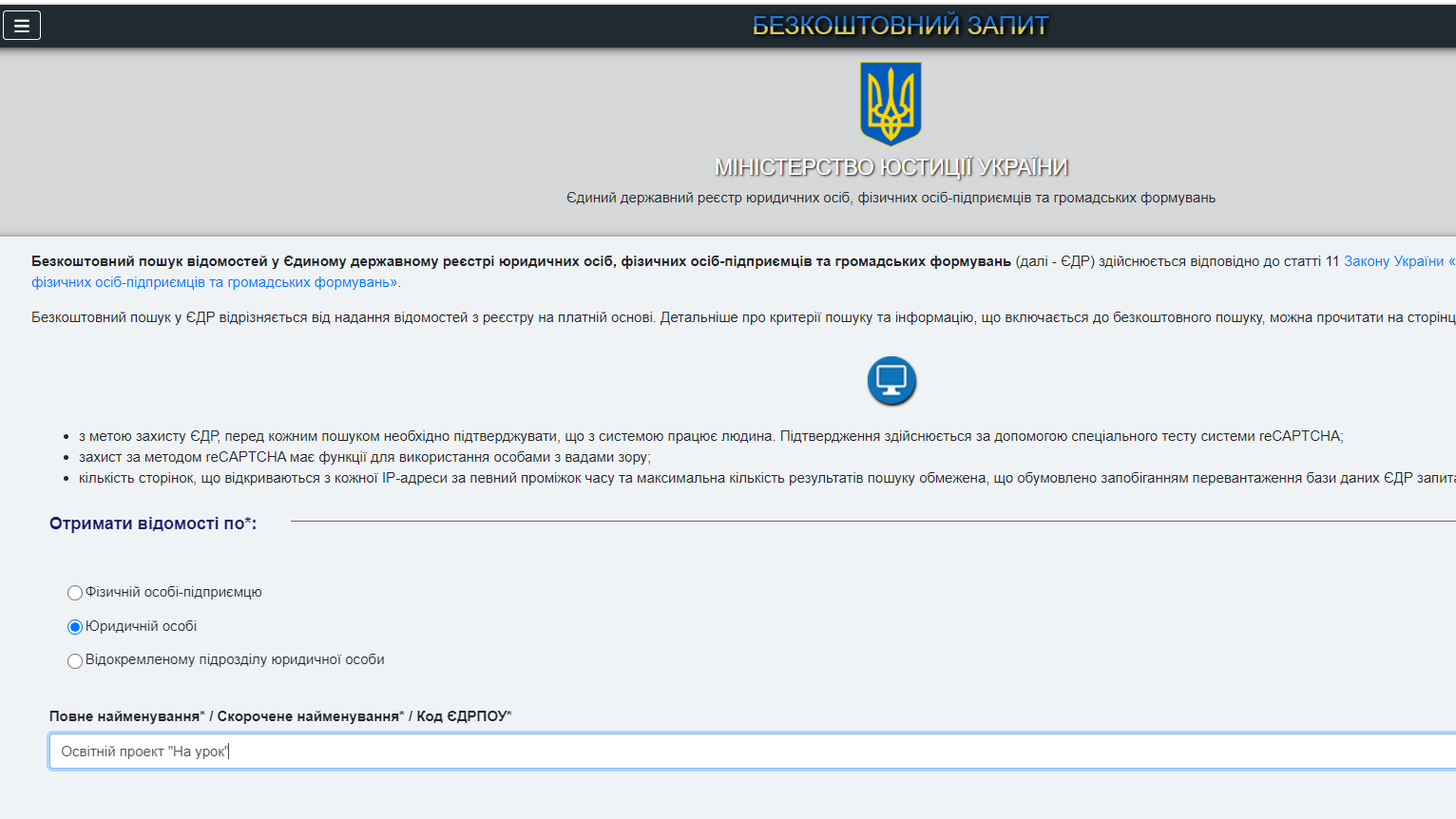 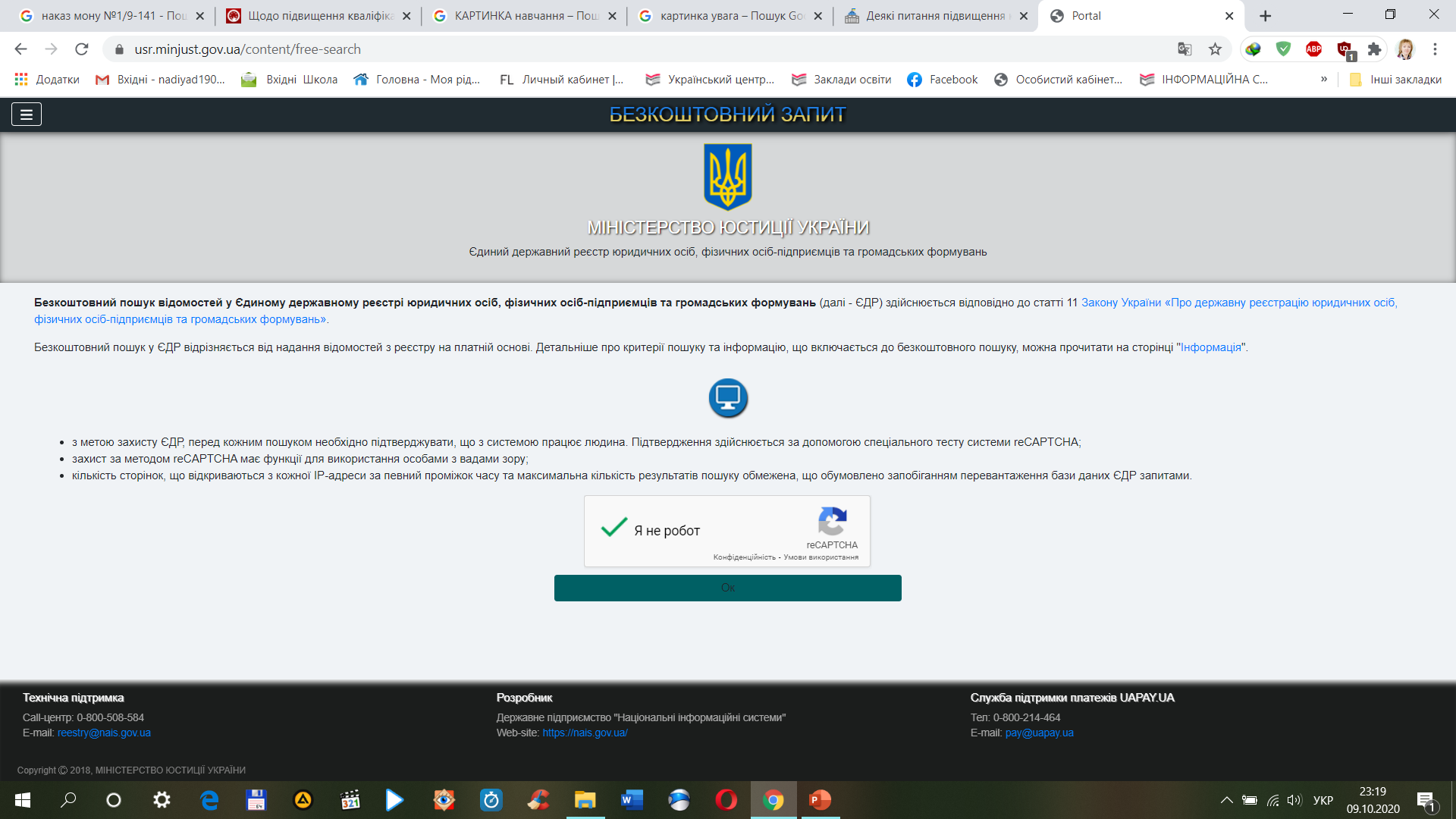 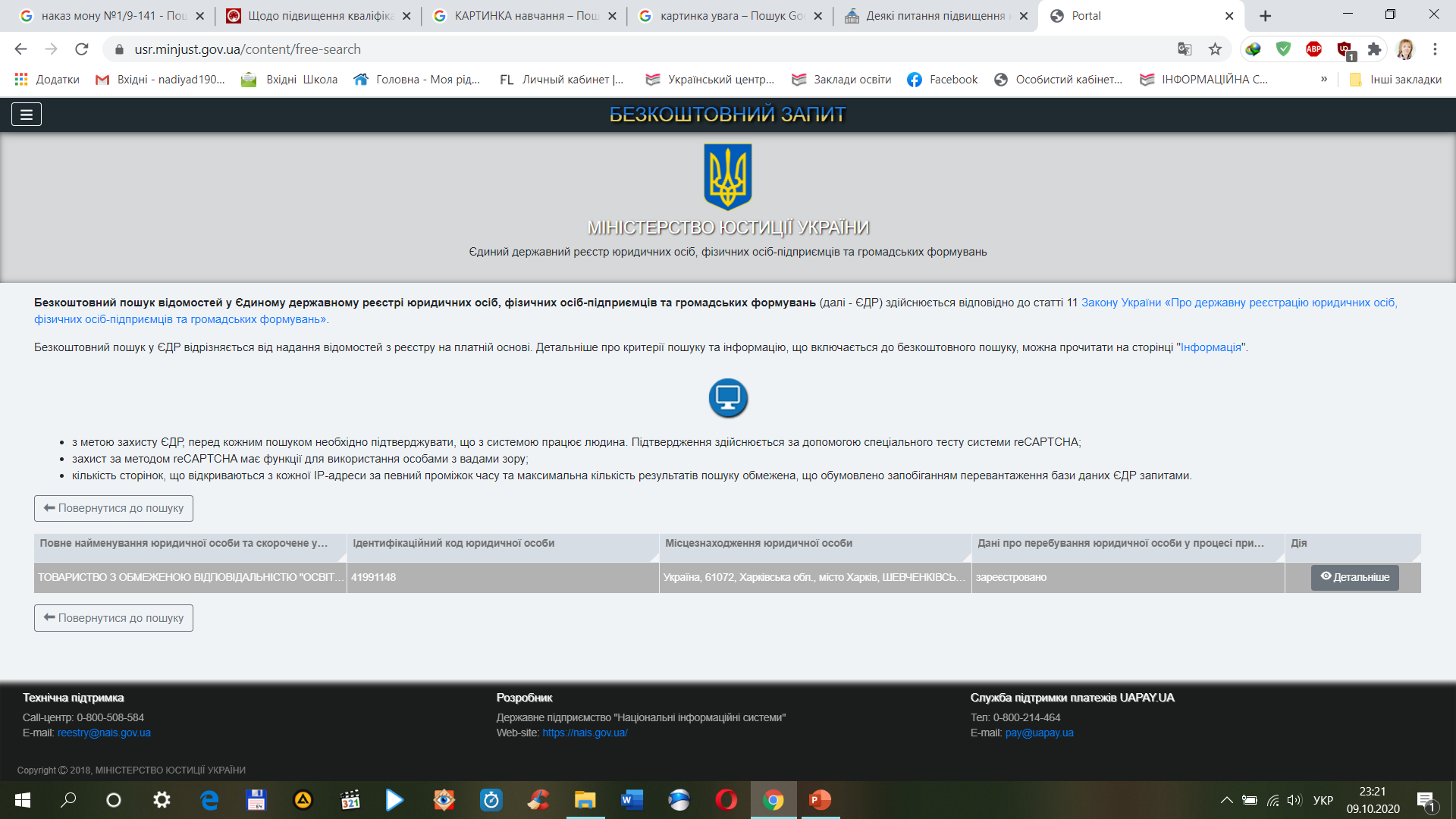 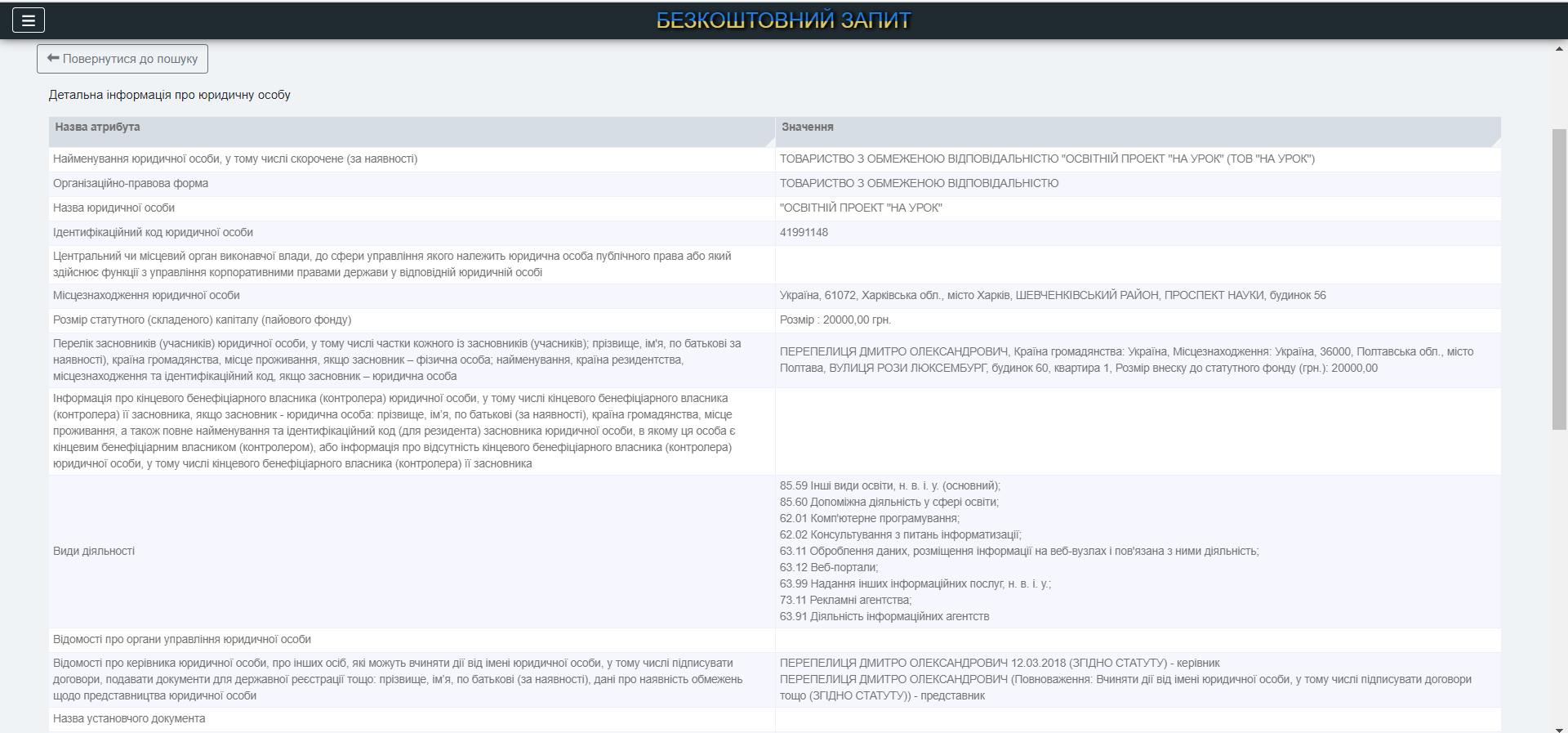 Програма
повинна містити:
Інформація про розробника
Найменування
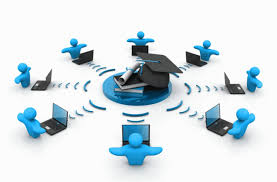 Мету, напрям, зміст
Обсяг (тривалість) 
              = год та/або кредити ЄКТС
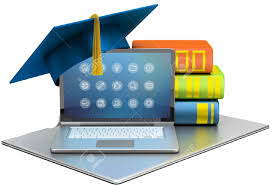 Форми підвищення кваліфікації
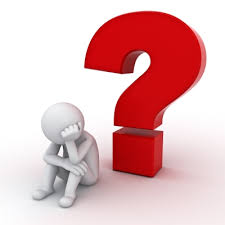 Перелік компетентностей
Суб’єкт підвищення кваліфікації
Постанова № 800 – п.10 / Лист МОНУ № 1/9-141 - с.5
Програма
може містити:
розподіл годин за видами діяльності (консультація; аудиторна, практична, самостійна і контрольна робота тощо);
особу (осіб), які виконують програму (рівень вищої освіти, категорія, науковий ступінь, педагогічне/вчене звання, місце та/або досвід роботи тощо);
строки виконання програми;
місце виконання програми (за місцезнаходженням суб’єкта підвищення кваліфікації та/або за місцезнаходженням замовника тощо), очікувані результати навчання;
вартість (у разі встановлення) або про безоплатний характер надання освітньої послуги;
графік освітнього процесу;
мінімальну та максимальну кількість осіб в групі;
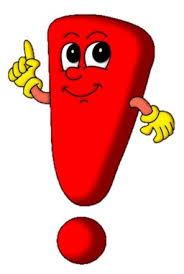 можливість надання подальшої підтримки чи супроводу;
документ, що видається за результатами підвищення кваліфікації тощо
Суб’єкт підвищення кваліфікації
Постанова № 800 – п.10 / Лист МОНУ № 1/9-141 - с.5
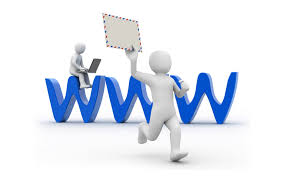 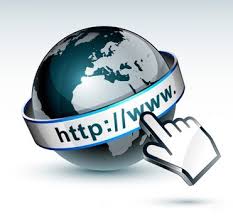 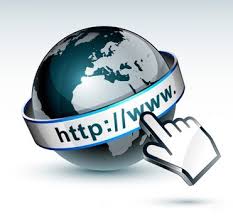 Програма
ДОСТУПНІСТЬ
ВІДКРИТІСТЬ
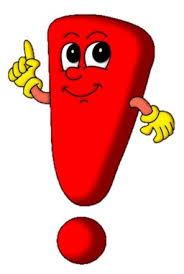 Суб’єкт підвищення кваліфікації
Постанова № 800 – п.10 / Лист МОНУ № 1/9-141 - с.6
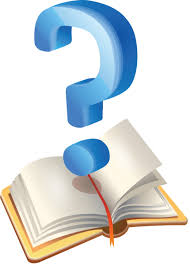 Міститься на сайті суб’єкта
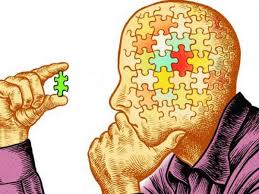 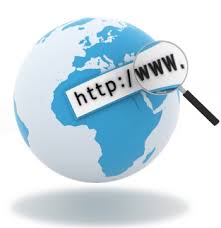 Сприяє набуттю та/або вдосконаленню компетентностей
Самоаналіз
Потреба
Програма
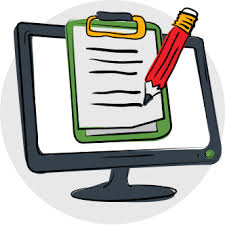 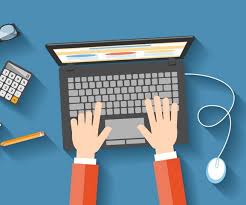 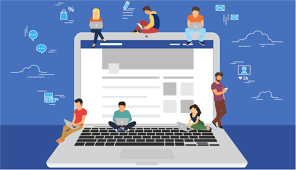 Суб’єкт
Прослухали, відвідали…
Виконали…
Реєстрація
Документ 
про підвищення кваліфікації
технічний опис
спосіб виготовлення
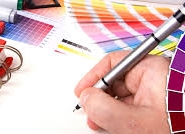 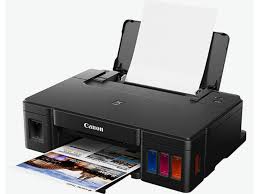 дизайн
визначається відповідним суб’єктом підвищення кваліфікації
порядок видачі та обліку
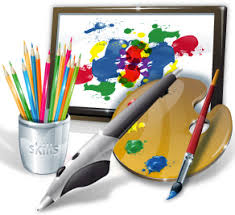 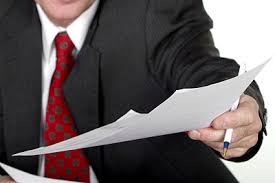 Постанова № 800 – п.13 / Лист МОНУ № 1/9-141 - с.11
Документ 
про підвищення кваліфікації
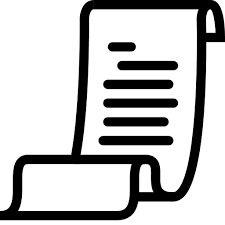 Перелік 
виданих документів про підвищення кваліфікації
протягом 
15 календарних днів
суб’єкт підвищення кваліфікації
оприлюднює на вебсайті
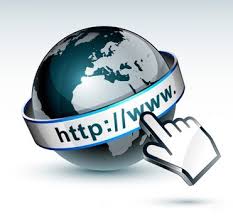 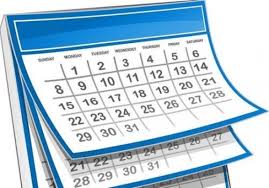 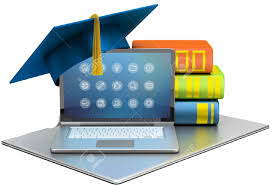 відповідно до Закону України «Про захист персональних даних» зазначена інформація не належить до персональних даних та може бути розміщена в публічному доступі без додаткової згоди
прізвище та ініціали (ініціал імені) педагогічного або науково-педагогічного працівника, який пройшов підвищення кваліфікації;
форму, вид, тему (напрям, найменування) підвищення кваліфікації та його обсяг (тривалість) в годинах або кредитах ЄКТС;
дату видачі та обліковий запис документа про підвищення кваліфікації.
Постанова № 800 – п.13 / Лист МОНУ № 1/9-141 - с.12
Документ 
про підвищення кваліфікації
П
О
В
И
Н
Е
Н
М
І
С
Т
И
Т
И
повне найменування суб'єкта підвищення кваліфікації (для юридичних осіб) або прізвище, ім'я та по батькові (у разі наявності) фізичної особи, яка надає освітні послуги з підвищення кваліфікації
прізвище та ініціали (ініціал імені) педагогічного працівника, який підвищив кваліфікацію
форму, вид, тему (напрям, найменування) підвищення кваліфікації та його обсяг (тривалість) в годинах та/або кредитах ЄКТС
опис досягнутих результатів навчання
дату видачі та обліковий запис документа про підвищення кваліфікації
найменування посади (у разі наявності), прізвище, ініціали (ініціал імені) особи, яка підписала документ від імені суб'єкта підвищення кваліфікації та її підпис.
Постанова № 800 – п.13 / Лист МОНУ № 1/9-141 - с.11
Визнання результатів підвищення кваліфікації
Заклад освіти
Інші суб’єкти 
(Фізичні, юридичні особи, фізична особа-підприємець)
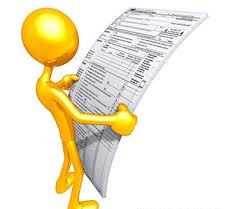 Ліцензія на підвищення кваліфікації або
Акредитована освітня програма
(Інститути післядипломної освіти, Університети…)
Протягом 1 місяця
Копію документа про підвищення кваліфікації
Подаєте до педагогічної ради для визнання:
Клопотання про визнання
Копію документа про підвищення кваліфікації
Адміністрації закладу (відповідальній особі)
Постанова № 800 – п.24,25 / Лист МОНУ № 1/9-141 - с.13-14
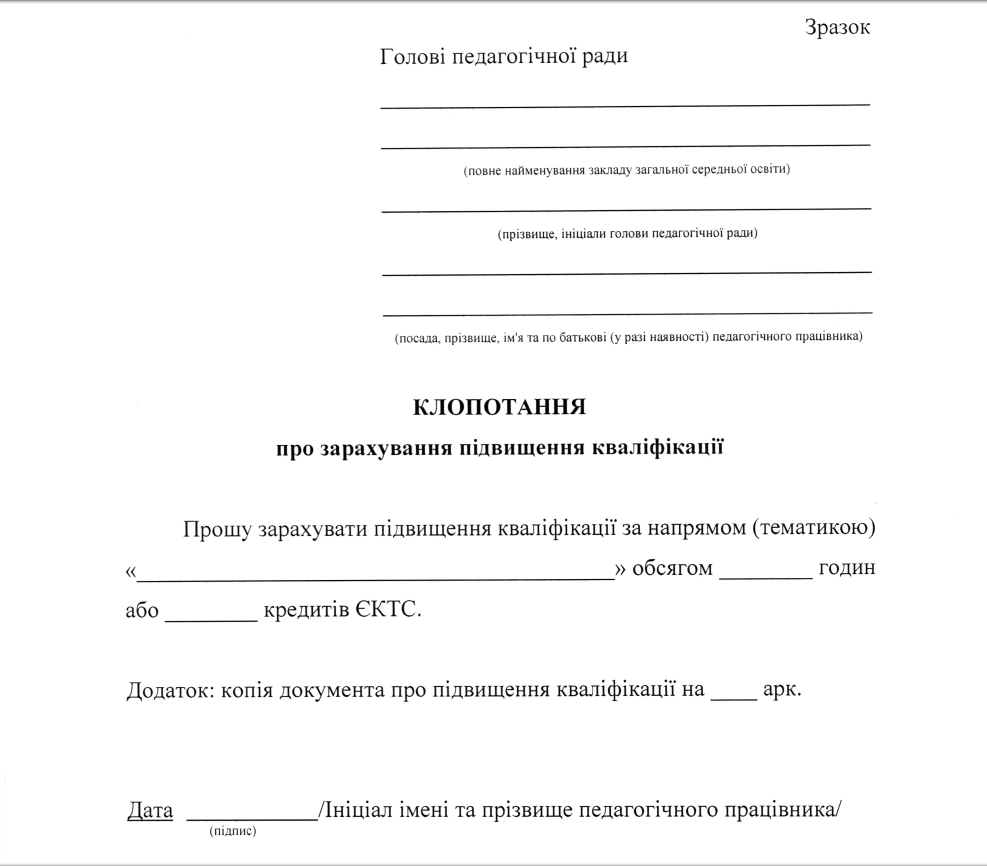 + Копію документа про підвищення кваліфікації
Подаєте до педагогічної ради 
для визнання
Лист МОНУ № 1/9-141 Додаток 4
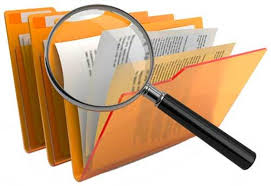 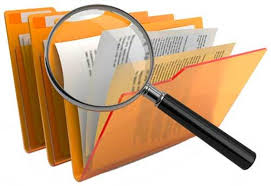 ЗАВДАННЯ педагогічної ради:
Розглянути клопотання про визнання результатів підвищення кваліфікації протягом 1 місяця з дня його подання
Порядок визнання результатів підвищення кваліфікації:
виступ педагогічного працівника щодо якості реалізації програми підвищення кваліфікації
про результати підвищення кваліфікації
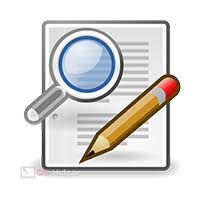 про дотримання суб’єктом підвищення кваліфікації умов договору
Інформацію про набуття нових та/або вдосконалення наявних компетентностей (навичок, вмінь, знань)
+ + + +
Постанова № 800 – п.25 / Лист МОНУ № 1/9-141 - с.14
ЗАВДАННЯ педагогічної ради:
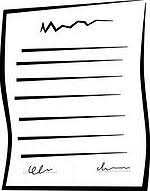 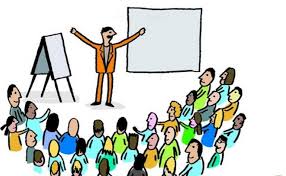 Порядок визнання результатів (дотримання алгоритму дій)
Виступ вчителя
Рішення педагогічної ради
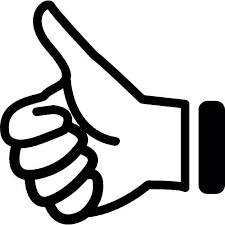 Визнання результатів підвищення кваліфікації
Невизнання результатів підвищення кваліфікації
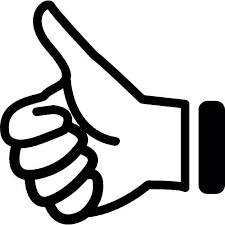 Рекомендації щодо повторного підвищення кваліфікації у інших суб’єктів
Та/або прийняття рішення щодо неможливості включення даного суб’єкта до плану підвищення кваліфікації
Постанова № 800 – п.25 / Лист МОНУ № 1/9-141 - с.14
які мають науковий ступінь та/або вчене, почесне чи педагогічне звання (крім звання “старший вчитель”)
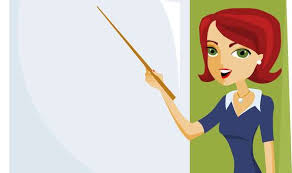 Підвищення кваліфікації
Інформальна освіта (самоосвіта)
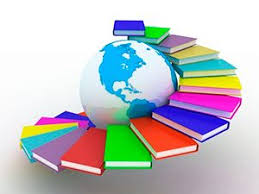 Подає до педагогічної ради:
клопотання про визнання результатів
Здійснюється за певним алгоритмом (формою), визначеним закладом освіти
звіт про результати підвищення кваліфікації або творчу робота
персональне розроблення електронного освітнього ресурсу
що виконані в процесі (за результатами) підвищення кваліфікації та оприлюднені на веб-сайті закладу освіти та/або в електронному портфоліо педагогічного працівника
Підвищення кваліфікації (самоосвіта) планується протягом календарного року
Постанова № 800 – п.29,25 / Лист МОНУ № 1/9-141 - с.15
ЗАВДАННЯ педагогічної ради:
Чіткий алгоритм (форму) зарахування підвищення кваліфікації
Інформальна освіта (самоосвіта)
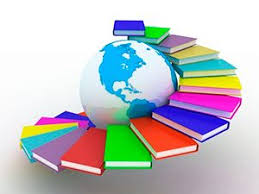 Обсяг підвищення кваліфікації шляхом інформальної освіти (самоосвіти) зараховується відповідно до визнаних результатів навчання, але не більше 30 годин 
або одного кредиту ЄКТС на рік
Постанова № 800 – п.25, 26 / Лист МОНУ № 1/9-141 - с.15
ЗАВДАННЯ педагогічної ради:
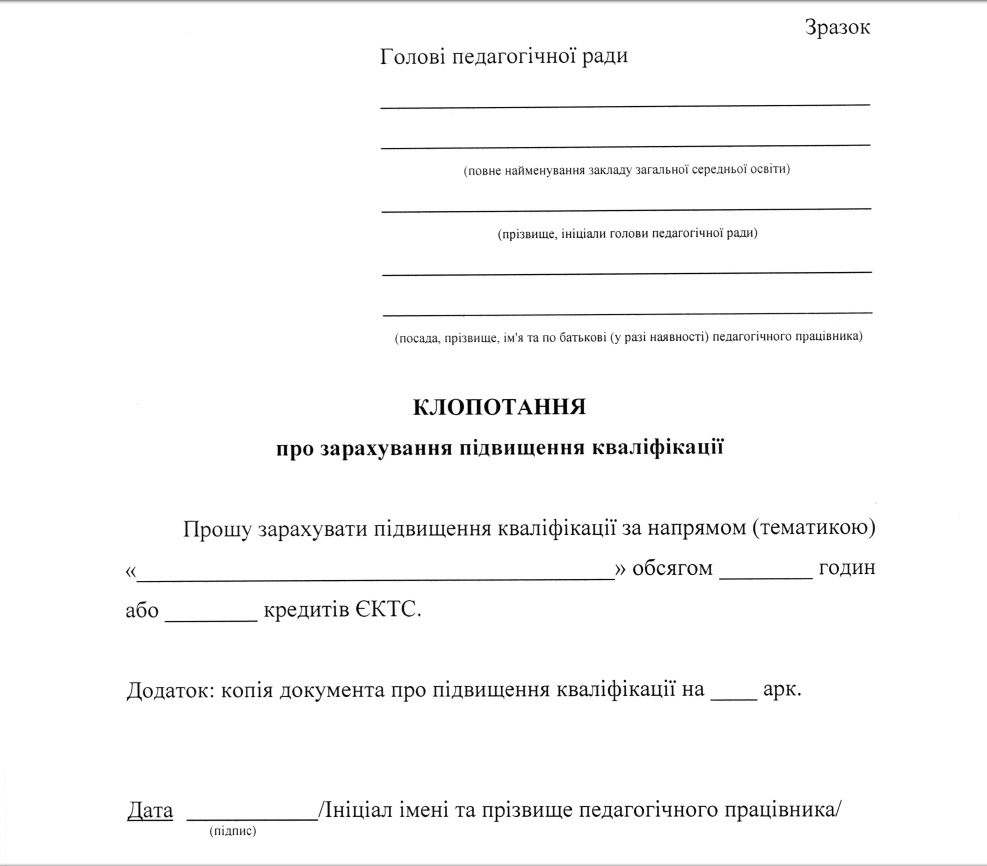 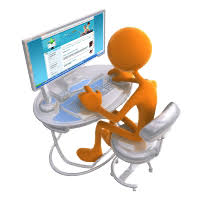 Порядок визнання результатів підвищення кваліфікації шляхом самоосвіти
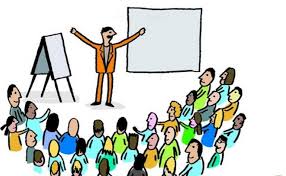 Клопотання про зарахування підвищення кваліфікації
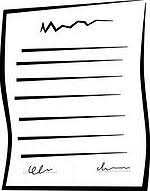 Виступ вчителя
Відповідні матеріали
Рішення педагогічної ради
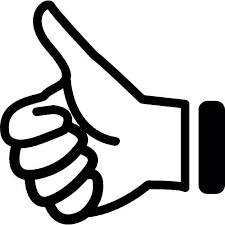 Визнання результатів підвищення кваліфікації
Невизнання результатів підвищення кваліфікації
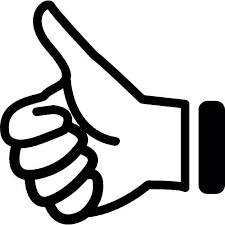 протягом 1 місяця з дня подання клопотання
Рекомендації ….
Постанова № 800 – п.25 / Лист МОНУ № 1/9-141 - с.15
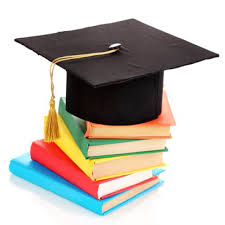 Вища освіта
Підвищення кваліфікації
Здобуття 
вищої освіти
«визнається», а не «може бути визнане»
Освіта здобувається у закладі вищої освіти
Заклад має ліцензію на здійснення освітньої діяльності
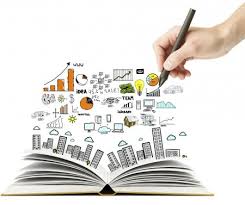 Набуває нових компетентностей
Видається диплом про вищу освіту (державного зразка, за акредитованими освітніми програмами)
Постанова № 800 – п.30 / Лист МОНУ № 1/9-141 - с.15
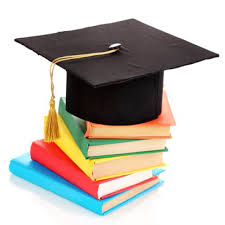 ЗАВДАННЯ педагогічної ради:
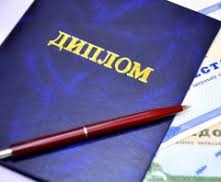 як підвищення кваліфікації педагогічних працівників
Визнати диплом 
про вищу освіту
«Визнання» відбувається 
ОДНОРАЗОВО 
(у рік подання до закладу освіти 
диплому про вищу освіту)
Обсяг підвищення кваліфікації шляхом здобуття вищої освіти зараховується відповідно до встановленого обсягу освітньо-професійної програми
Вища освіта, здобута до прийняття на посаду, не може бути зарахована як підвищення кваліфікації
Постанова № 800 – п.30 / Лист МОНУ № 1/9-141 - с.15
ОБСЯГИ підвищення кваліфікації
мають підвищувати свою кваліфікацію щорічно
загальна кількість академічних годин для підвищення кваліфікації протягом п'яти років не може бути меншою за 150 годин
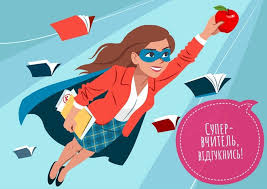 10 % загальної кількості годин обов'язково повинні бути спрямовані на вдосконалення знань, вмінь і практичних навичок у частині роботи з учнями з особливими освітніми потребами
Навіть якщо такі учні 
у класі/ школі відсутні
Постанова № 800 – п.14, 16 / Лист МОНУ № 1/9-141 - с.6-7
ОБСЯГИ підвищення кваліфікації
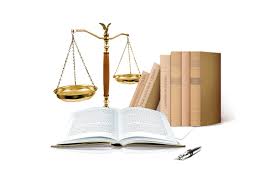 не визначає
Законодавство
ні мінімальну, 
ні максимальну кількість годин 
впродовж одного року
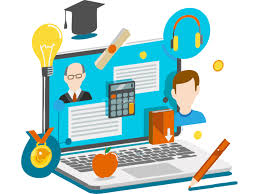 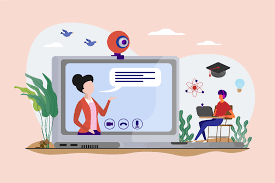 для підвищення кваліфікації
Лист МОНУ № 1/9-141 - с.7
ОБСЯГИ підвищення кваліфікації
Самостійно визначає 
період часу 
протягом календарного року 
для проходження підвищення кваліфікації
Вимога -  підтвердити щорічне підвищення кваліфікації (незалежно від обсягу, форми чи виду)
2018, 2019, 2020, 2021, …
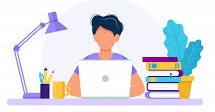 Лист МОНУ № 1/9-141 - с.7
ОБСЯГИ підвищення кваліфікації
Вчитель викладає
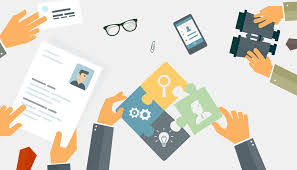 кілька предметів
Самостійно обирає послідовність підвищення кваліфікації за певними напрямами у міжатестаційний період
Загальна кількість годин – не менше 150 год
Не має жодних правових підстав для збільшення годин за кожною посадою чи навчальним предметом
Постанова № 800 – п.15 / Лист МОНУ № 1/9-141 - с.7
ОБСЯГИ підвищення кваліфікації
Обсяг (тривалість) підвищення кваліфікації встановлюється в годинах 
та/або кредитах ЄКТС
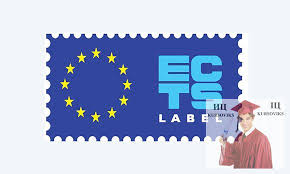 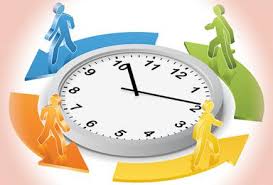 1 кредит ЄКТС = 30 год
Підвищення кваліфікації здійснюється 
за накопичувальною системою
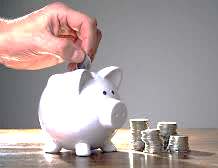 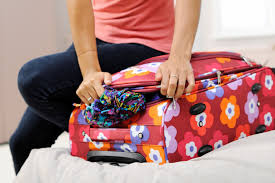 Лист МОНУ № 1/9-141 - с.8
Облік результатів підвищення кваліфікації
Педагогічним працівникам рекомендується самостійно у довільній формі облікувати власні результати підвищення кваліфікації з метою уникнення непорозумінь
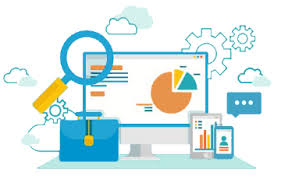 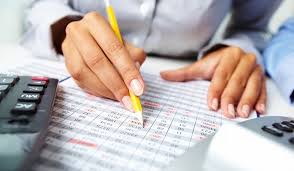 Лист МОНУ № 1/9-141 - с.8
Перспективне планування підвищення кваліфікації
І етап
Педагогічний працівник надає пропозиції 
до педагогічної ради щодо підвищення кваліфікації
Строки – внутрішнє питання закладу
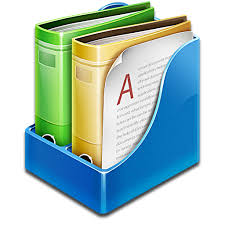 ПЕДАГОГІЧНА РАДА:
Розглядає пропозиції педагогічних працівників (Додаток 1)
Затверджує Орієнтовний план підвищення кваліфікації на наступний календарний рік (Додаток 2)
Оприлюднює документ на стенді та вебсайті закладу (протягом 2 робочих днів після затвердження, але не пізніше 25 грудня)
Постанова № 800 – п.17 /   Лист МОНУ № 1/9-141 - с.8-10
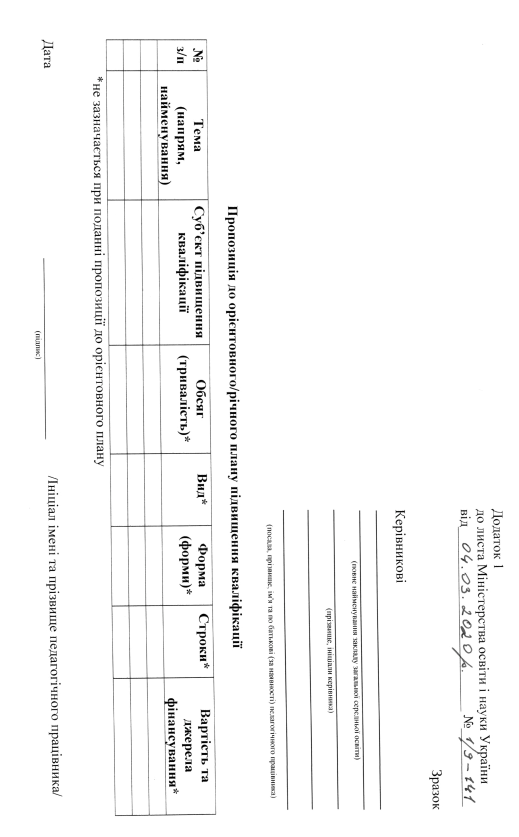 Пропозиції педагогічного працівника  
до педагогічної ради щодо підвищення кваліфікації
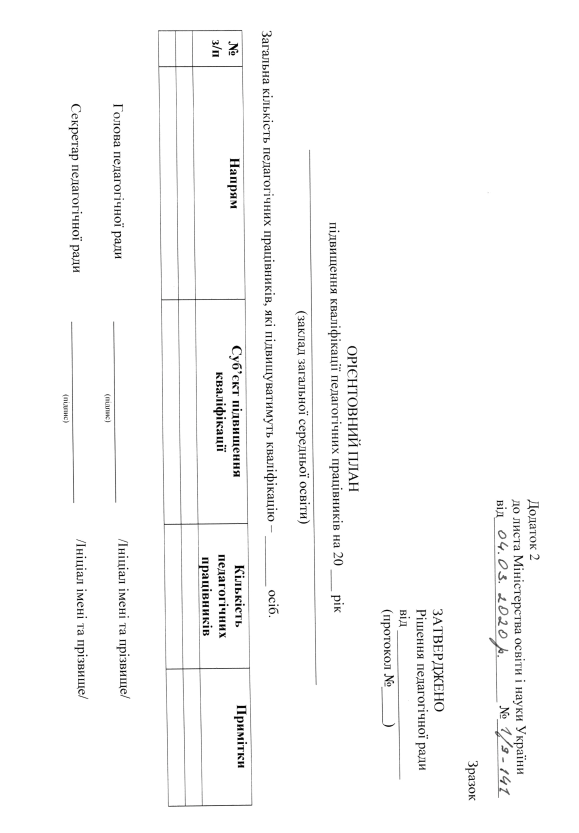 Орієнтовний план підвищення кваліфікації на наступний календарний рік
Річне планування підвищення кваліфікації
ІІ етап
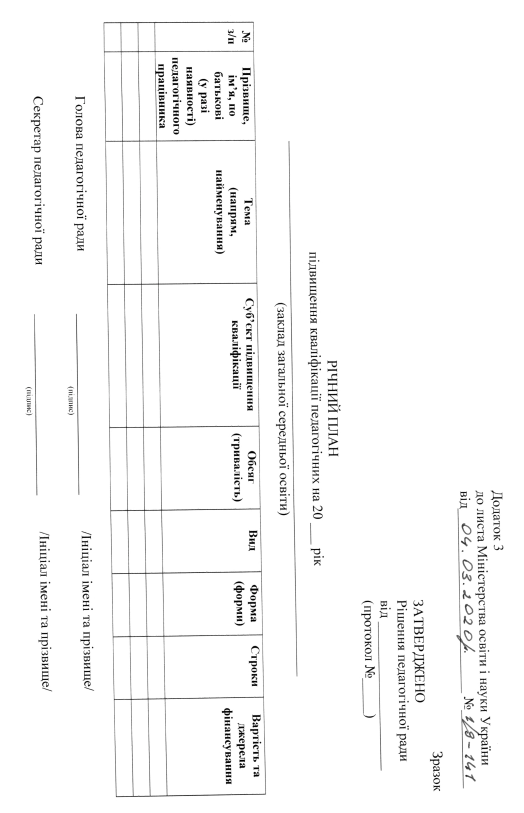 Розпочинається після затвердження кошторису закладу освіти на відповідний навчальний рік
Протягом 15 календарних днів 
з дня отримання інформації 
про виділені кошти 
на підвищення кваліфікації формується
Річний план підвищення кваліфікації
Постанова № 800 – п.17 /   Лист МОНУ № 1/9-141 - с.8-10
Вебінар
Підвищення кваліфікації  
по інклюзії
Семінар
Майстер-клас
Підвищення кваліфікації на базі Інституту післядипломної освіти (1 р на 5 років)
АТЕСТАЦІЯ
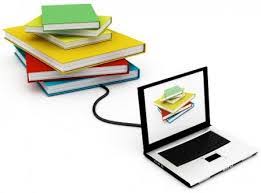 2-х тижневі  (з проблеми) – 120 год.;
3-х тижневі (для спеціалістів) – 150 год.;
очно-заочна форма навчання (1 місяць) – 120 год.(одна спеціальність), додаткова (150 год);
дистанційна форма навчання – (до 3-х місяців) 1 спеціальність – 60 год., 2 спеціальності – 90 год., 3 спеціальності – 120 год.
30- ти годинні курси ( 4 дні).
Не менше 150 год
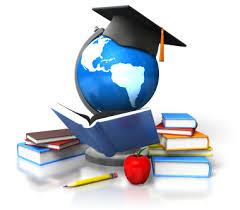 Дякую 
за увагу!!!
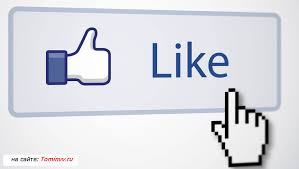 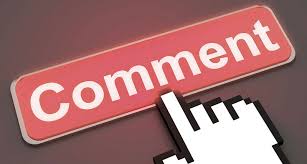